Castiglione V, Aimo A, Todiere G, Barison A, Fabiani I, Panichella G, Genovesi D, Bonino L, Clemente A, Cademartiri F, Giannoni A, Passino C, Emdin M, Vergaro G
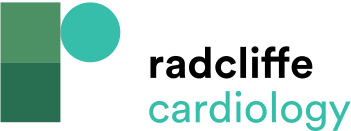 Figure 1: Echocardiography in Cardiac Amyloidosis
Citation: Cardiac Failure Review 2023;9:e08.
https://doi.org/10.15420/cfr.2022.26
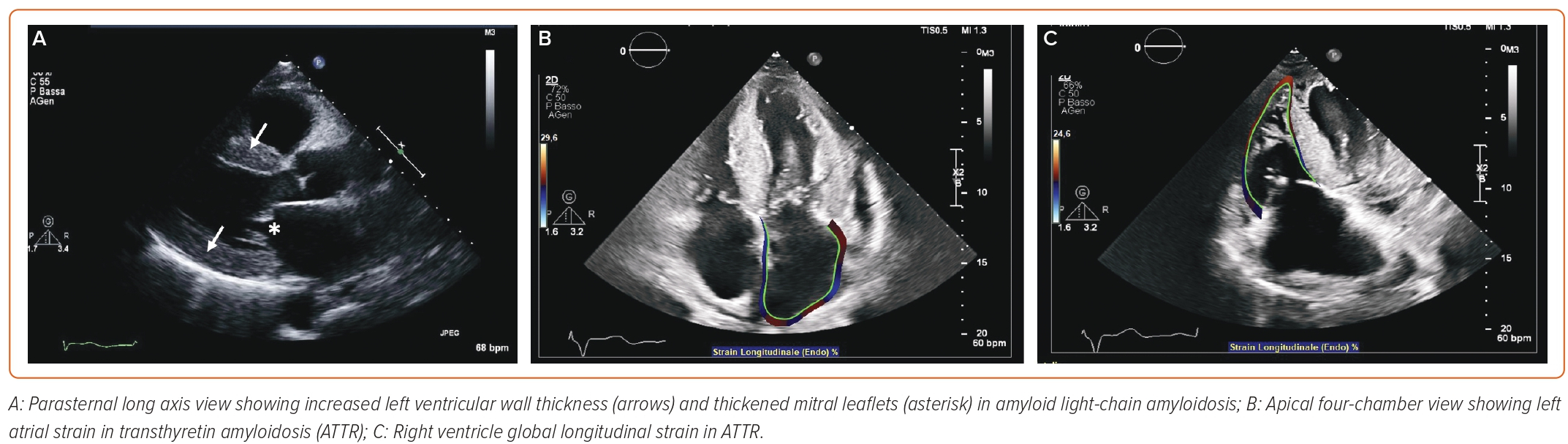